Föräldramöte
2017-04-05
Fredrik fihn | linda helgesson | anders NÄS | ANNA JOHANSSON | mikael bergeby
agenda
SERIESPEL/LAGINDELNING
Vad F-06 fokuserar på 2017 
Föräldrars roll på kanten
lagkassa 
Lagföräldrar
Spelarråd
Föräldramöte
2017-04-04
2
LAG-grupper
2017-04-04
3
Laget.se
FlodaBoIF_F06
http://www.laget.se/FlodaBoIF_F06
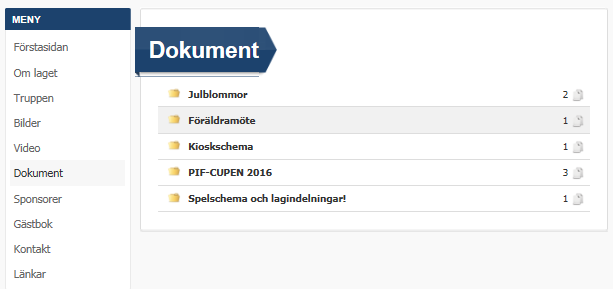 1.Klicka på kalender
2. Prenumerera
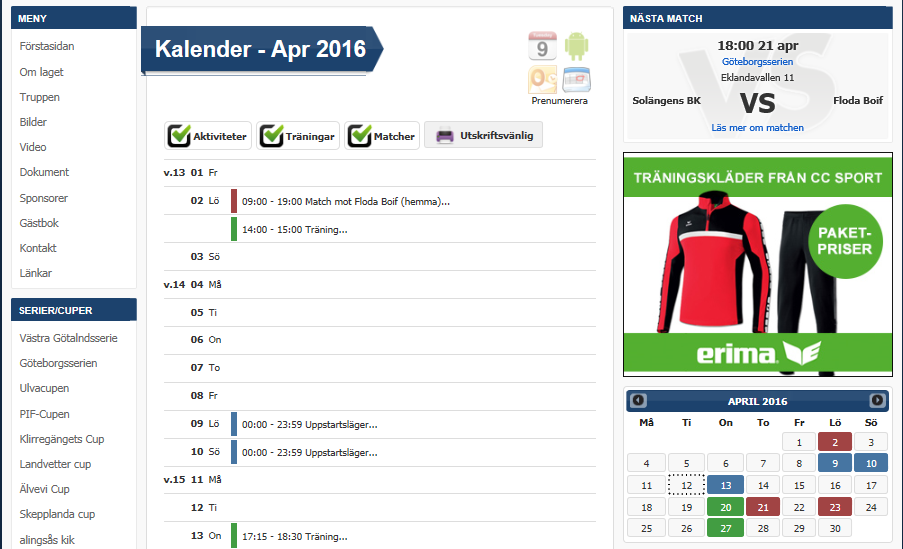 Detta dokument (pdf)
2017-04-04
4
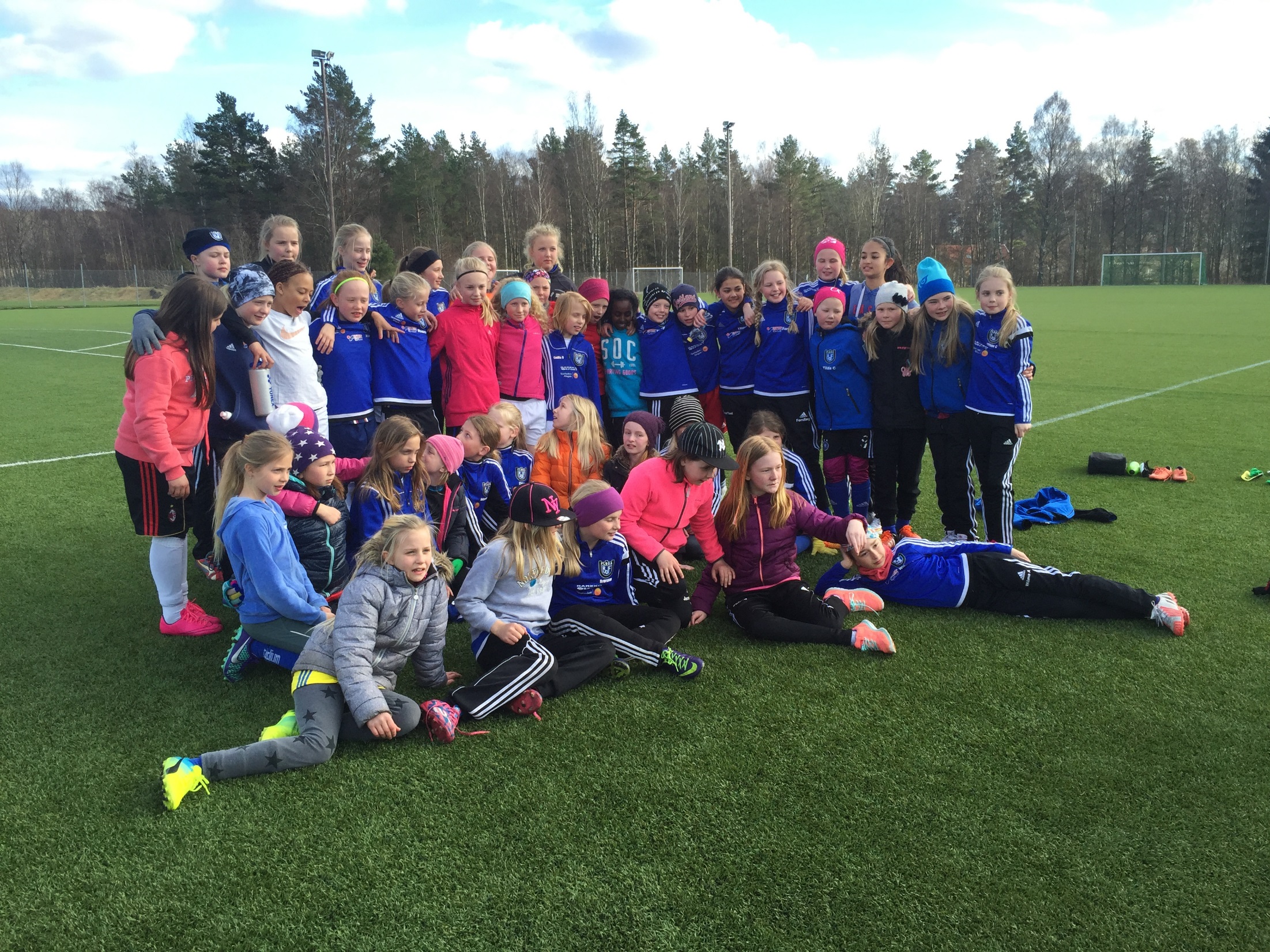 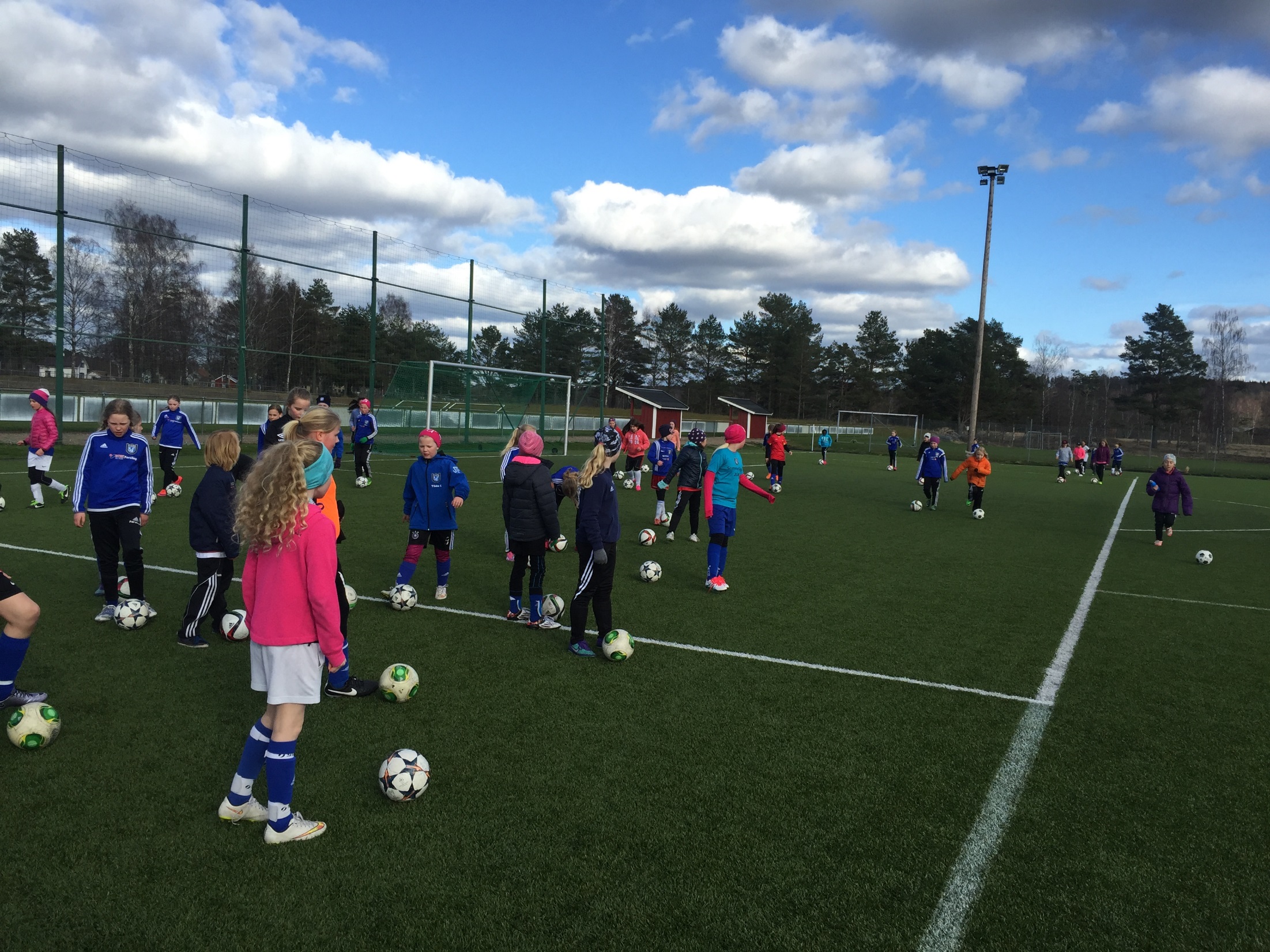 2017-04-04
5
agenda
SERIESPEL/LAGINDELNING
Vad F-06 fokuserar på 2017
Föräldrars roll på kanten
lagkassa 
Lagföräldrar
Spelarråd
Föräldramöte
2017-04-04
6
Tankarkring lagets fotbollsutveckling
Fortsätta med.....
Vi kommer i vår att fortsätta träna på att
passa, visa oss och möta bollen, spelförståelse, teknik.

Specifik Målvaktsträning och löpteknik

få barnen att förstå vikten av att vi är ett
Lag....

Beteende mot varandra tex. tilltal och minspel.
Föräldramöte
2017-04-04
7
agenda
SERIESPEL/LAGINDELNING
Vad F-06 fokuserar på 2017 
Föräldrars roll på kanten
lagkassa 
Lagföräldrar
Spelarråd
Föräldramöte
2017-04-04
8
Föräldrar budorden/high five
High five
Idrott handlar om glädje och gemenskap. Att få leka, kämpa och vara en del av ett sammanhang. Barn, ungdomar och föräldrar ska känna sig trygga inom idrotten. Där ska ingen bli kränkt eller känna sig utanför.
 
Barn ska inte behöva avstå från idrott för att de, i sitt eget eller andras tycke, inte anses vara tillräckligt duktig inom sin idrott.
 
I Barn- och ungdomsidrotten bör det alltid vara fokuserat på bredd. Alla ska kunna vara med. Och fokus ska inte vara på resultat utan på att långsiktigt ge barn och unga möjligheten att utvecklas till idrottare.
FLODA BOIF KLUBB POLICY
Föräldramöte
2017-04-04
9
Föräldrar budorden/high fiveforTsättning
De tio föräldrabuden

Kom till träning och match – Ditt barn vill det

Uppmuntra alla spelare i laget under matchen – inte bara din dotter eller son

Uppmuntra både i med och motgång – ge inte onödig kritik utan var positiv och vägledande

Respektera hur tränaren disponerar spelarna – försök inte påverka
henne/honom under matchen och sätt Dig in i klubbens policy

5.     Se domaren som en vägledare – kritisera aldrig hennes/hans bedömning
FLODA BOIF KLUBB POLICY
Föräldramöte
2017-04-04
10
Föräldrar budorden/high fiveforTsättning
De tio föräldrabuden – forsättning

Uppmuntra ditt barn att delta – pressa inte

Fråga om matchen var rolig, spännande - och just inte bara vad resultatet blev

Se till att ditt barn har förnuftig utrustning –överdriv inte

9.    Respektera föreningens ungdomsarbete och policy. Kom på de årliga mötena där man resonerar om principer etc. Du behöver inte andra förutsättningar för att delta i föreningens arbete än lust och engagemang.

10.   Tänk på att det är ditt barn som spelar fotboll – det är inte Du själv
FLODA BOIF KLUBB POLICY
INGA INSTRUKTIONER FRÅN KANTEN TACK!!!
Föräldramöte
2017-04-04
11
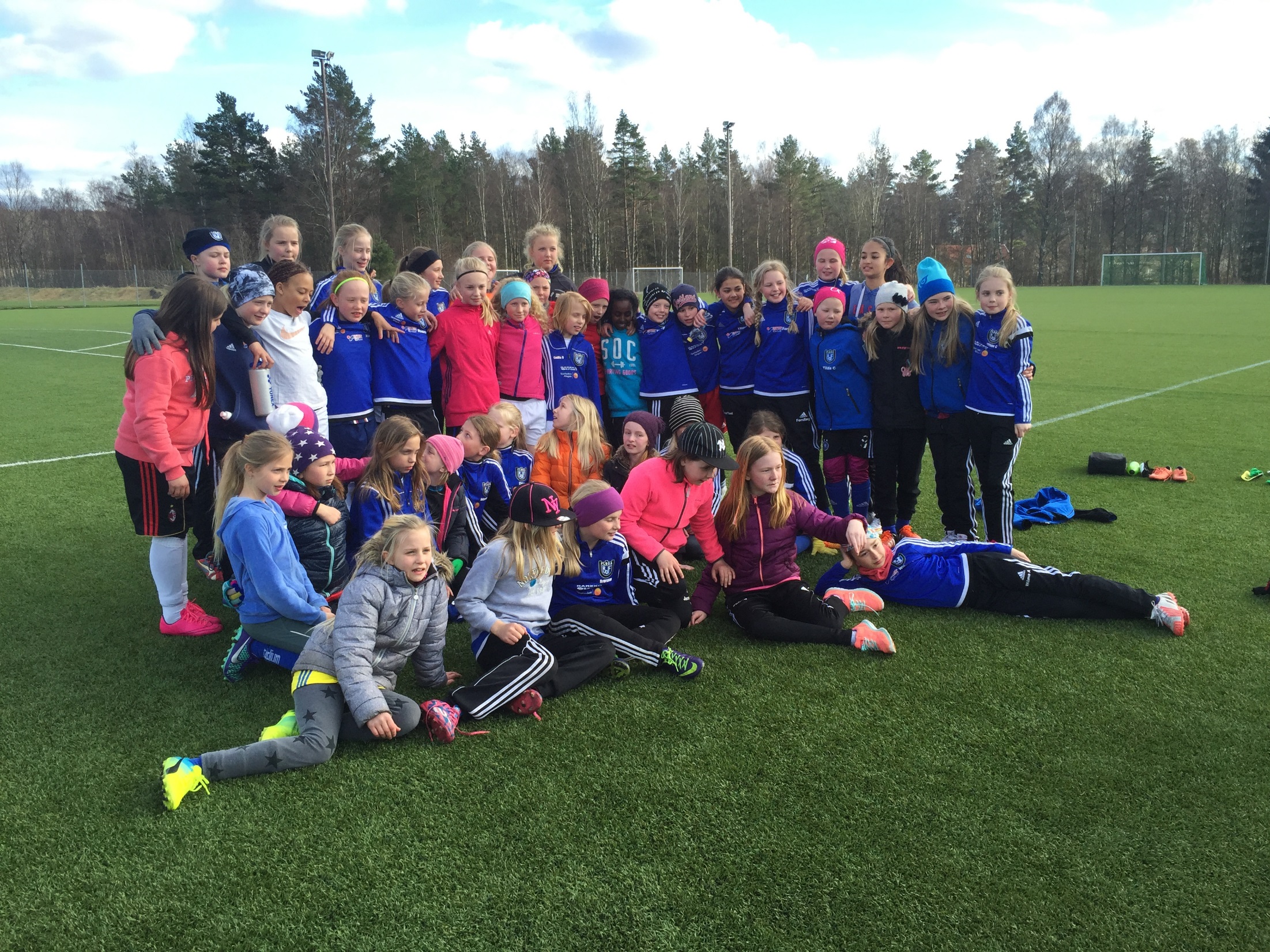 2017-04-04
12
agenda
SERIESPEL/LAGINDELNING
Vad F-06 fokuserar på 2017 
Föräldrars roll på kanten
lagkassa 
Lagföräldrar 
Spelarråd
Föräldramöte
2017-04-04
13
LAGKASSA
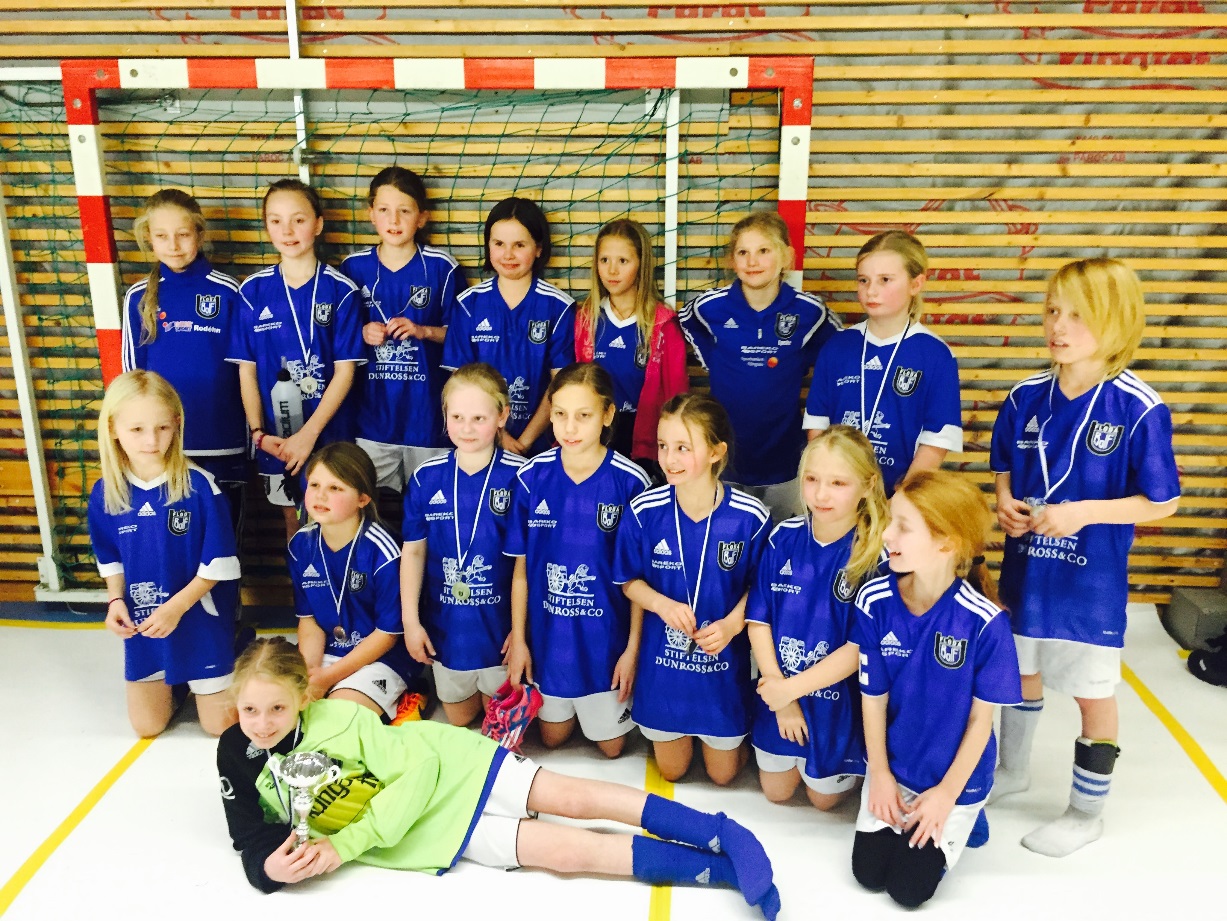 Föräldramöte
2017-04-04
14
LAGKASSA
1. LAGFÖRSÄLJNING (newbody, GUTZ, etc)?
2. Lagpeng?


3. Finns /möjlighet intresse att 
sponsra laget för inköp av 
t.ex skaljacka, VATTENFLASKOR/STÄLL?, etc

4. betala in både läger och Medlemsavgift
5. förslag
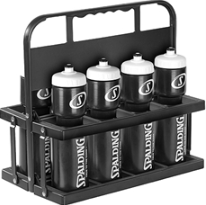 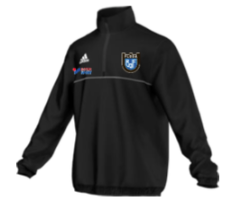 Föräldramöte
2017-04-04
15
agenda
SERIESPEL/LAGINDELNING
Vad F-06 fokuserar på 2017 
Föräldrars roll på kanten
lagkassa 
Lagföräldrar 
Spelarråd
Föräldramöte
2017-04-04
16
lagföräldrar
Förslag på lagföräldrar!
	2-4st, 1 år i taget. 
Lagförälderns uppgift är...
Blomförsäljningen
upprätta schema på Förbo Cup
Försäljning
Kioskschemaansvarig
behjälplig vid träningsläger 
och dylIGT 
Föräldramöte
2017-04-04
17
agenda
SERIESPEL/LAGINDELNING
Vad F-06 fokuserar på 2017 
Föräldrars roll på kanten
lagkassa 
Lagföräldrar 
Spelarråd
Föräldramöte
2017-04-04
18
TACK ALLAENGAGERADE FÖRÄLDRAR!!
ÖVRIGT?
Fredrik fihn | linda helgesson | anders NÄS | ANNA JoHANSSON| mikael bergeby